Google搜尋員工學習網 〔手機可操作〕
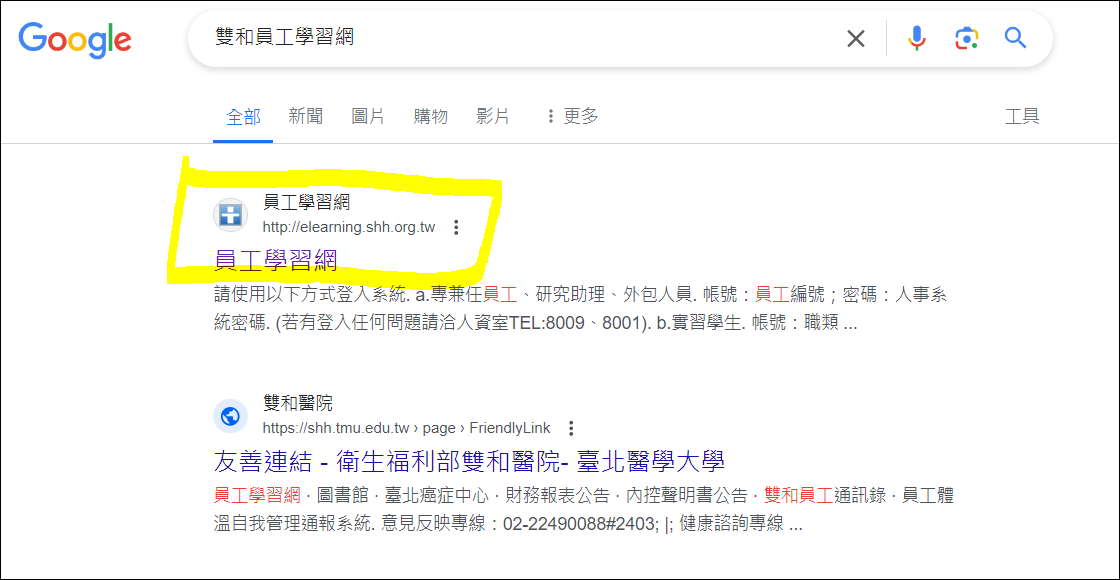 帳號/密碼是個人學號〔英文字母請小寫〕
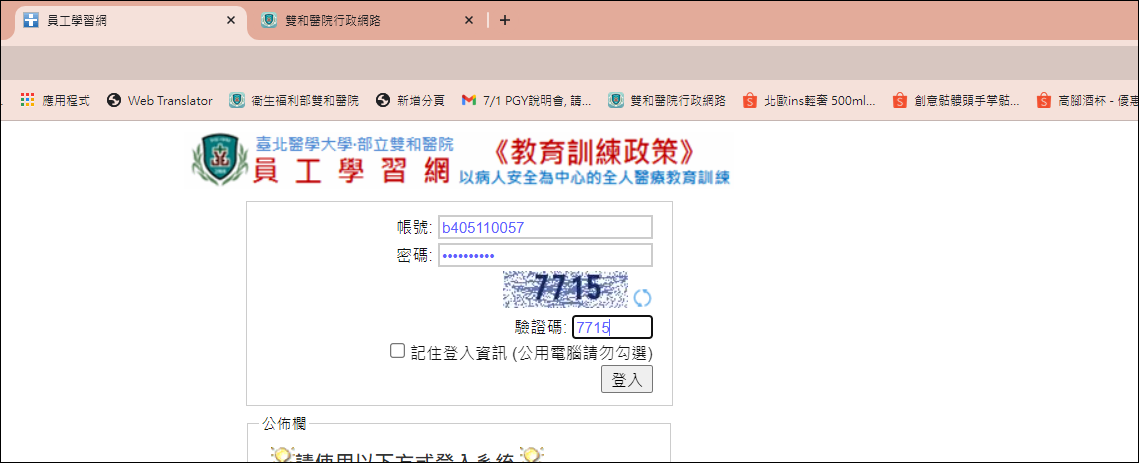 從已修課程中，可找到被調訓的線上課程〔藍色字點進去〕
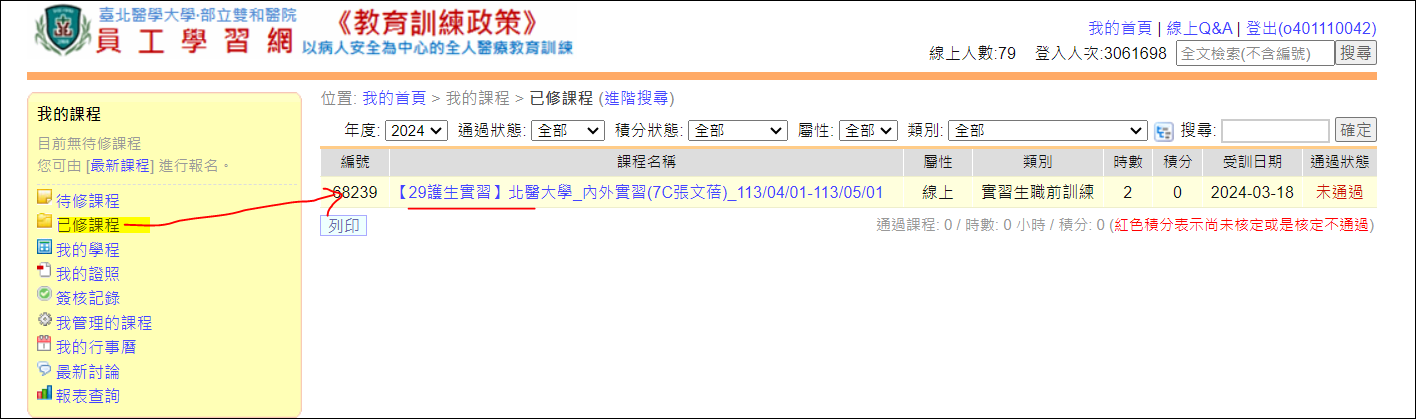 前14項為職業安全衛生訓練課程〔未完成，將依合約取消此次實習申請〕
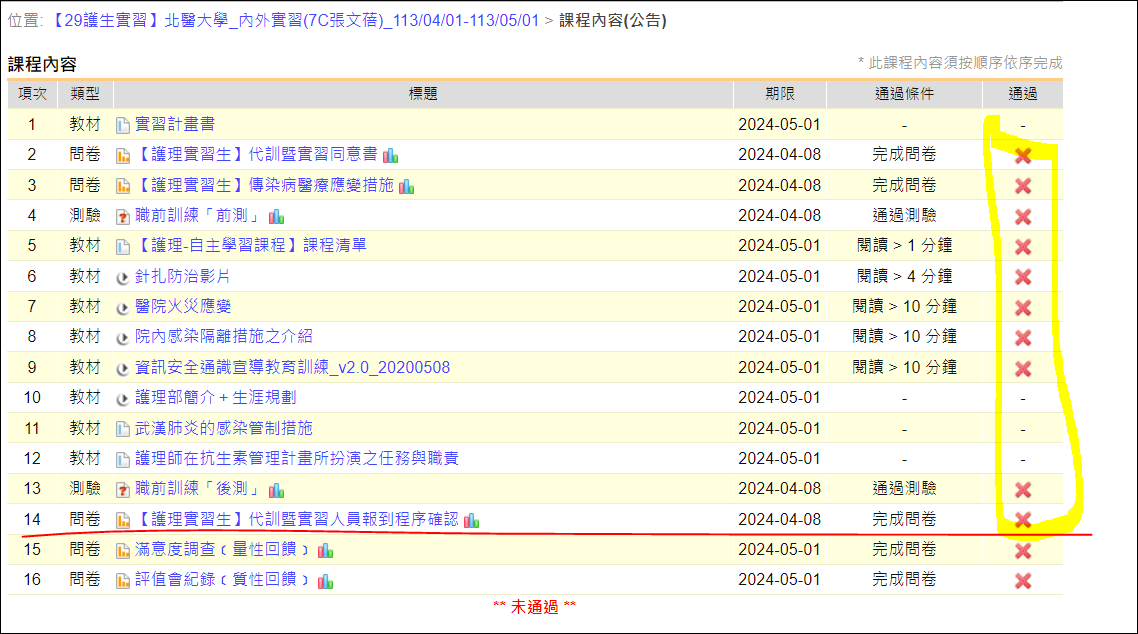 從已修課程中，可找到被調訓的線上課程〔藍色字點進去〕
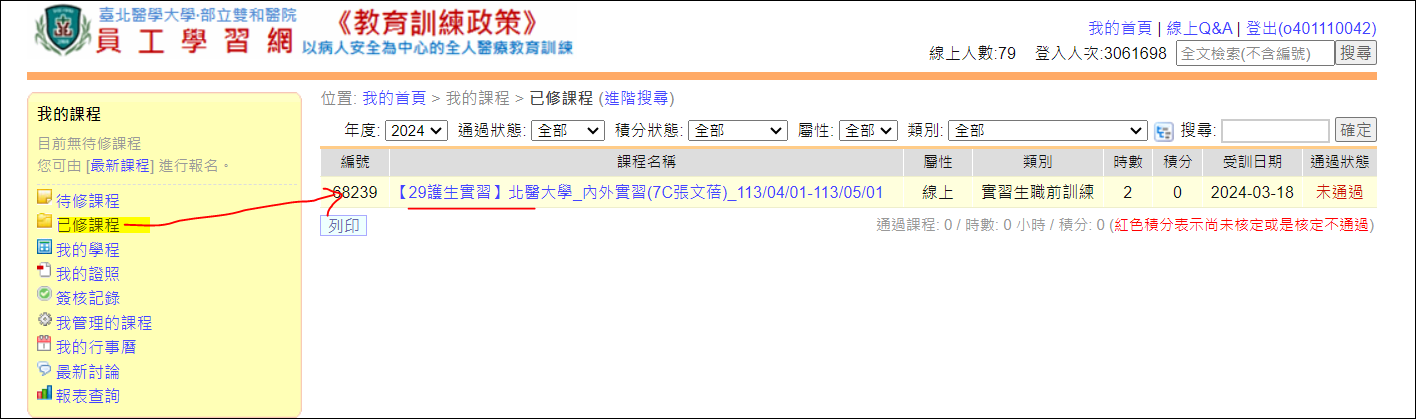 離院前，請依規範完成〔滿意度調查+評值會議記錄〕
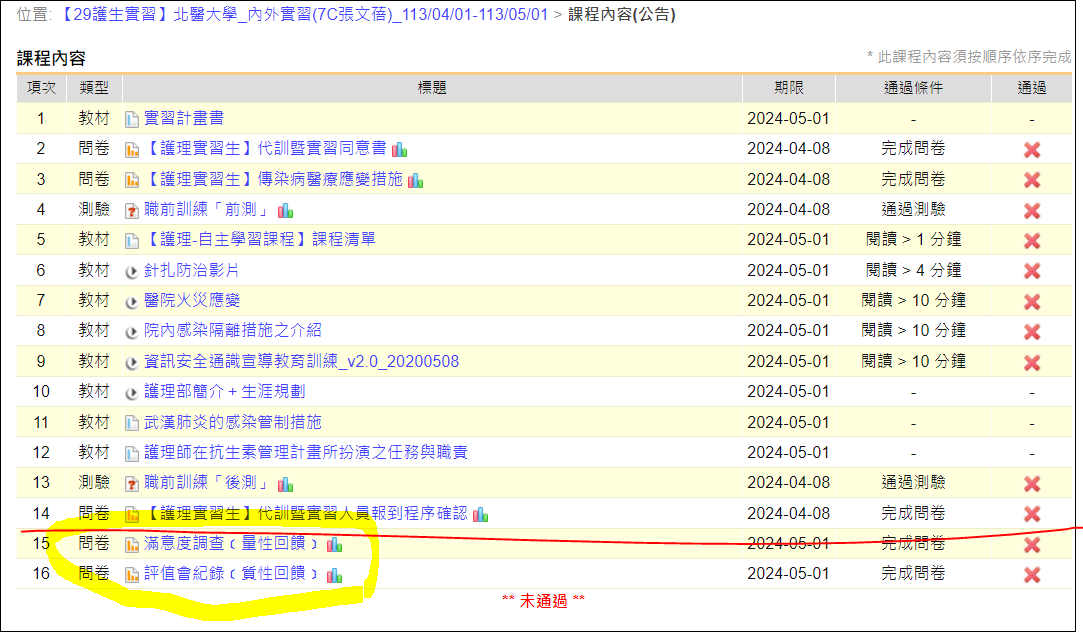